«Μοριακή επιδημιολογία και μελέτη των επιπέδων αντοχήςπεριβαλλοντικών στελεχών Escherichia coli: Μια προσέγγιση υπό τοπρίσμα της Ενιαίας Υγείας»
Σχολή :  Σχολή Επιστημών Υγείας & Πρόνοιας
Τμήμα:  Τμήμα Βιοϊατρικών Επιστημών
2η Ετήσια Έκθεση Προόδου ΕΛΚΕ – Πα.Δ.Α.
Ονοματεπώνυμο Υπ. Διδάκτορα: Χρυσούλα Διολή
Επιβλέπων καθηγητής : Απόστολος Μπελούκας
Μέλη Συμβουλευτικής Επιτροπής: 
Βιβή Μυριαγκού, Ελληνικό Ινστιτούτο Παστέρ
2.    Ελένη Γιαννουλάκη-Παναγιώτα Γιακκούπη, ΠΑ.Δ.Α
Αιγάλεω, 24 Νοεμβρίου 2022
Περιεχόμενα
Στόχος και αντικείμενο διδακτορικής έρευνας
Αναφορά προόδου
Αποτελέσματα 
Δημοσιεύσεις / συμμετοχή σε συνέδρια 
Επόμενα ερευνητικά βήματα
Χρονοδιάγραμμα
Στόχος και αντικείμενο διδακτορικής διατριβής
Έλεγχος των επιπέδων ευαισθησίας στα αντιβιοτικά περιβαλλοντικών και κλινικών στελεχών E. coli

Η ανίχνευση των γονιδίων αντοχής, που ευθύνονται για το προφίλ αντοχής των στελεχών

 Ανίχνευση των γονοτύπων που κυκλοφορούν στο υδάτινο και στο κλινικό περιβάλλον (phylogrouping, PFGE, MLST, NGS) με σκοπό: 
Τον επιδημιολογικό συσχετισμό των γονοτύπων που κυκλοφορούν στα υδάτινα οικοσυστήματα με      αυτούς που κυριαρχούν στο νοσοκομείο 
Την μελέτη των γονότυπων που κυκλοφορούν στα υπό μελέτη ενδιαιτήματα και τη συσχέτισή τους με αυτούς που κυκλοφορούν σε όλο τον κόσμο
Αναφορά προόδου
Μοριακή ανίχνευση γονιδίων αντοχής 

Ανάλυση των αλληλουχιών των γονιδίων αντοχής

Τυποποίηση αντιπροσωπευτικών περιβαλλοντικών και κλινικών στελεχών E. coli με τη μέθοδο της PFGE (pulse field gel electrophoresis)  αφαιρέθηκε από το ερευνητικό πρωτόκολλο  

Πλασμιδιακή ανάλυση κατά Portnoy σε αντιπροσωπευτικά περιβαλλοντικά και κλινικά στελέχη E. coli
Αποτελέσματα της Μοριακής Ανίχνευσης Γονιδίων Αντοχής
80 DDST θετικά στελέχη  έλεγχος παρουσίας γονιδίων που εκφράζουν για εκτεταμένου φάσματος κεφαλοσπορινάσες (ESBLs)  
 52/80 (65%)  blaCTX-M-group 1 , 7/80 (9%) blaCTX-M-group 9 , 14/80 (17.5%) blaTEM , 17/80 (21%) blaSHV 
 1 DDST θετικό+ μειωμένη ευαισθησία στις καρβαπενέμες + CIM θετικό  γονίδιο OXA-48. 
2 DDST αρνητικά  AMCR+FOXR    γονίδιο AmpC CMY-like και και FOX-like.
Εικόνα 1:  Συχνότητα εμφάνισης του κάθε γονιδίου αντοχής στα στελέχη των διαφορετικών ενδιαιτημάτων
Αποτελέσματα της Ανάλυσης Αλληλουχιών των Γονιδίων Αντοχής
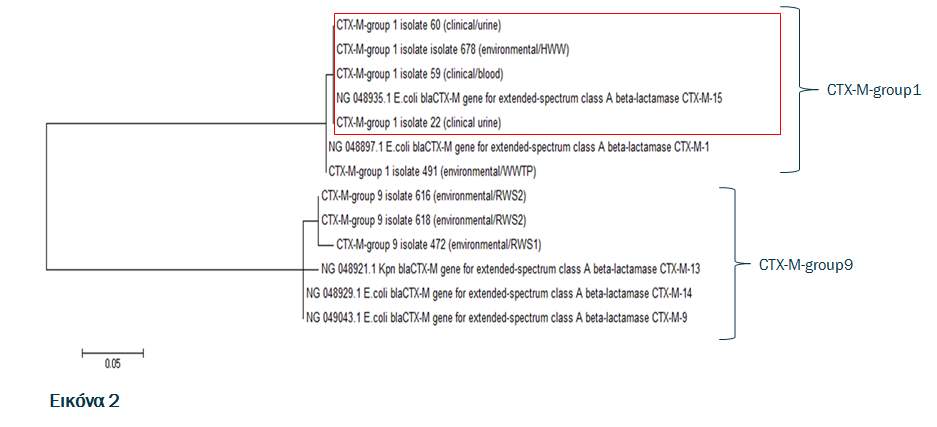 HWW: Hospital waste water
WWTP: Wastewater Treatment Plant
RWS1: River Water Sample from Erkina River
RWS2: River Water Sample from V. Kifisso River
Εικόνα 2: Φυλογενετική συγγένεια 
α) μεταξύ των αλληλουχιών των γονιδίων CTX-M-group 1 και των αλληλουχιών αναφοράς (NG_048935, NG_048897.1)  
β) μεταξύ των αλληλουχιών των γονιδίων CTX-M-group 9 και των αλληλουχιών αναφοράς (NG_048921.1, NG_048929.1, NG_049043) 
χρησιμοποιώντας τη μέθοδο Maximum likelihood.
[Speaker Notes: Η ανάλυση αλληλουχιών επιβεβαίωσε την ταυτότητα των γονιδίων αντοχής. 
100% έως 99% ομοιότητα  αλληλουχίες αναφοράς (NCBI Reference Sequence)]
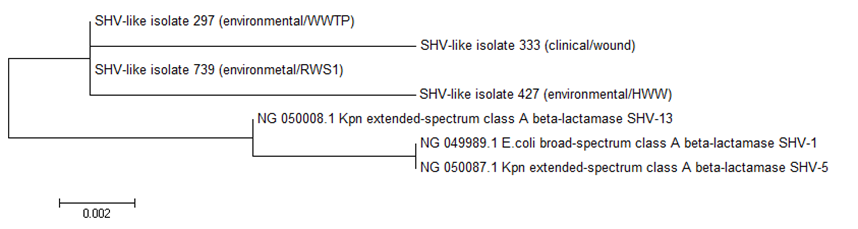 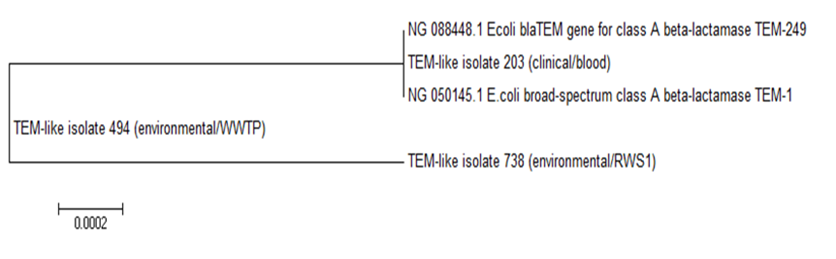 HWW: Hospital waste water
WWTP: Wastewater Treatment Plant
RWS1: River Water Sample from Erkina River
RWS2: River Water Sample from V. Kifisso River
Εικόνα 3: Φυλογενετική συγγένεια
α) μεταξύ των αλληλουχιών των γονιδίων SHV και των αλληλουχιών αναφοράς (NG_050008.1, NG_049989.1, NG_050087.1)  
β) μεταξύ των αλληλουχιών των γονιδίων TEM και των αλληλουχιών αναφοράς (NG_088448.1, NG_050145.1) 
χρησιμοποιώντας τη μέθοδο Maximum likelihood
Αποτελέσματα της Πλασμιδιακής Ανάλυσης
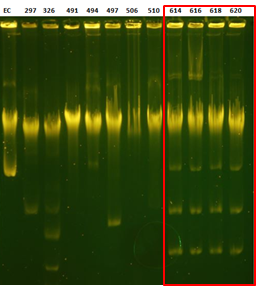 Τα πλασμιδιακά προφίλ παρουσίασαν ετερογένεια

Ορισμένα στελέχη, που έφεραν το ίδιο γονίδιο αντοχής, εμφάνιζαν παρόμοιο ή πανομοιότυπο προφίλ πλασμιδίων (όπως ενδεικτικά παρουσιάζονται στους πίνακες που ακολουθούν)
Δημοσιεύσεις / συμμετοχή σε συνέδρια
13ο Πανελλήνιο συνέδριο με προφορική ανακοίνωση Π.Ε.Β. «Μια νέα εποχή για την Βιολογία: Ευκαιρίες και προκλήσεις στη μετά COVID εποχή», Θεσσαλονίκη 9-12/12 2022 στο οποίο θα παρουσιαστεί ως ελεύθερη ανακοίνωση η εργασία με τίτλο: Μελέτη ανθεκτικών περιβαλλοντικών και κλινικών στελεχών Escherichia coli. 


13ο Πανελλήνιο Συνέδριο Δημόσιας Υγείας 2022 «Eυ ζην: ο αέναος στόχος της Δημόσιας Υγείας», Αθήνα 28/2-2/3 2022 στο οποίο παρουσιάστηκε ως ελεύθερη ανακοίνωση η εργασία με τίτλο: Μελέτη των προφίλ αντοχής στελεχών E. coli που απομονώθηκαν από βουστάσια.
Επόμενα ερευνητικά βήματα
Δημοσίευση σε διεθνές επιστημονικό περιοδικό. Η συγγραφή του άρθρου με πιθανό τίτλο: «Antimicrobial-Resistant Escherichia coli isolated from River Water and Wastewater in Boeotian regional district of Greece» έχει ολοκληρωθεί ενώ ο έλεγχος του βρίσκεται σε εξέλιξη, με στόχο να κατατεθεί προς κρίση και δημοσίευση μέχρι μέσα στο 2022. 

Πειράματα σύζευξης για την εκτίμηση της ταχύτητας μετάδοσης των πλασμιδίων 

Εφαρμογή αλληλούχησης επόμενης γενιάς/ολικού γονιδιώματος.
Χρονοδιάγραμμα
Τέλος παρουσίασης
2η Ετήσια Έκθεση Προόδου ΕΛΚΕ - Πα.Δ.Α.
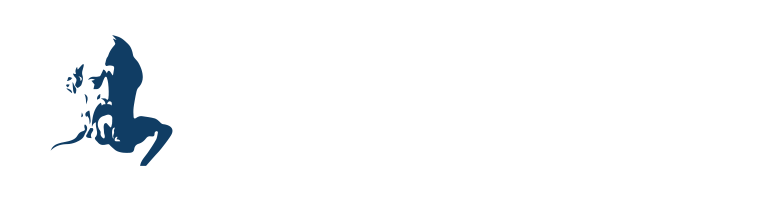 «Μοριακή επιδημιολογία και μελέτη των επιπέδων αντοχήςπεριβαλλοντικών στελεχών Escherichia coli: Μια προσέγγιση υπό τοπρίσμα της Ενιαίας Υγείας»
Ονοματεπώνυμο Υπ. Διδάκτορα: Χρυσούλα Διολή